Стихотворение Ю.Владимирова «Чудаки»
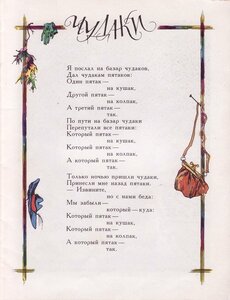 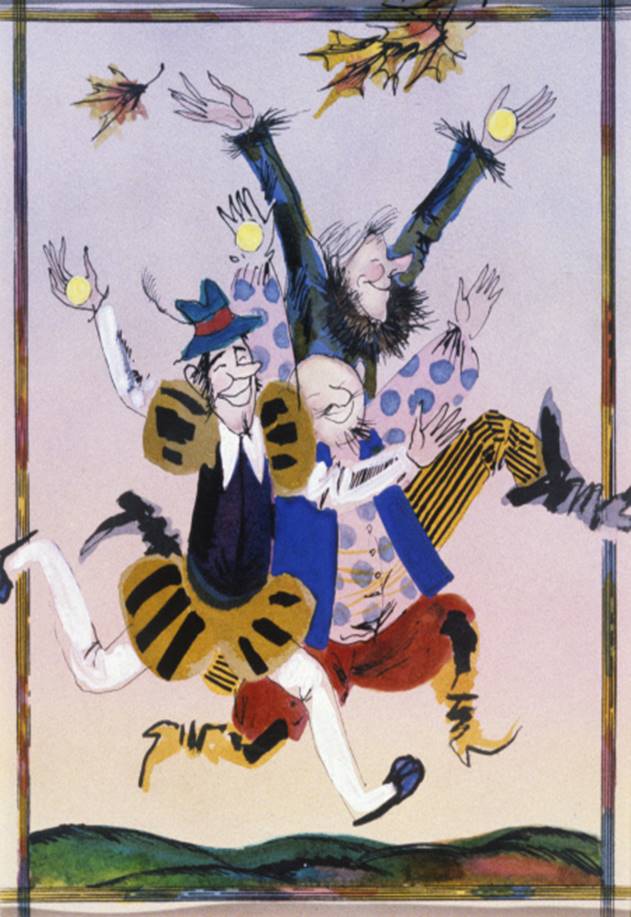 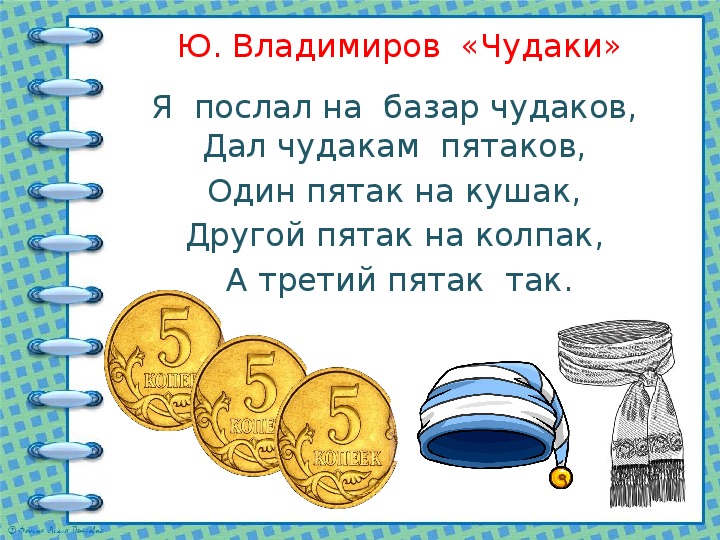 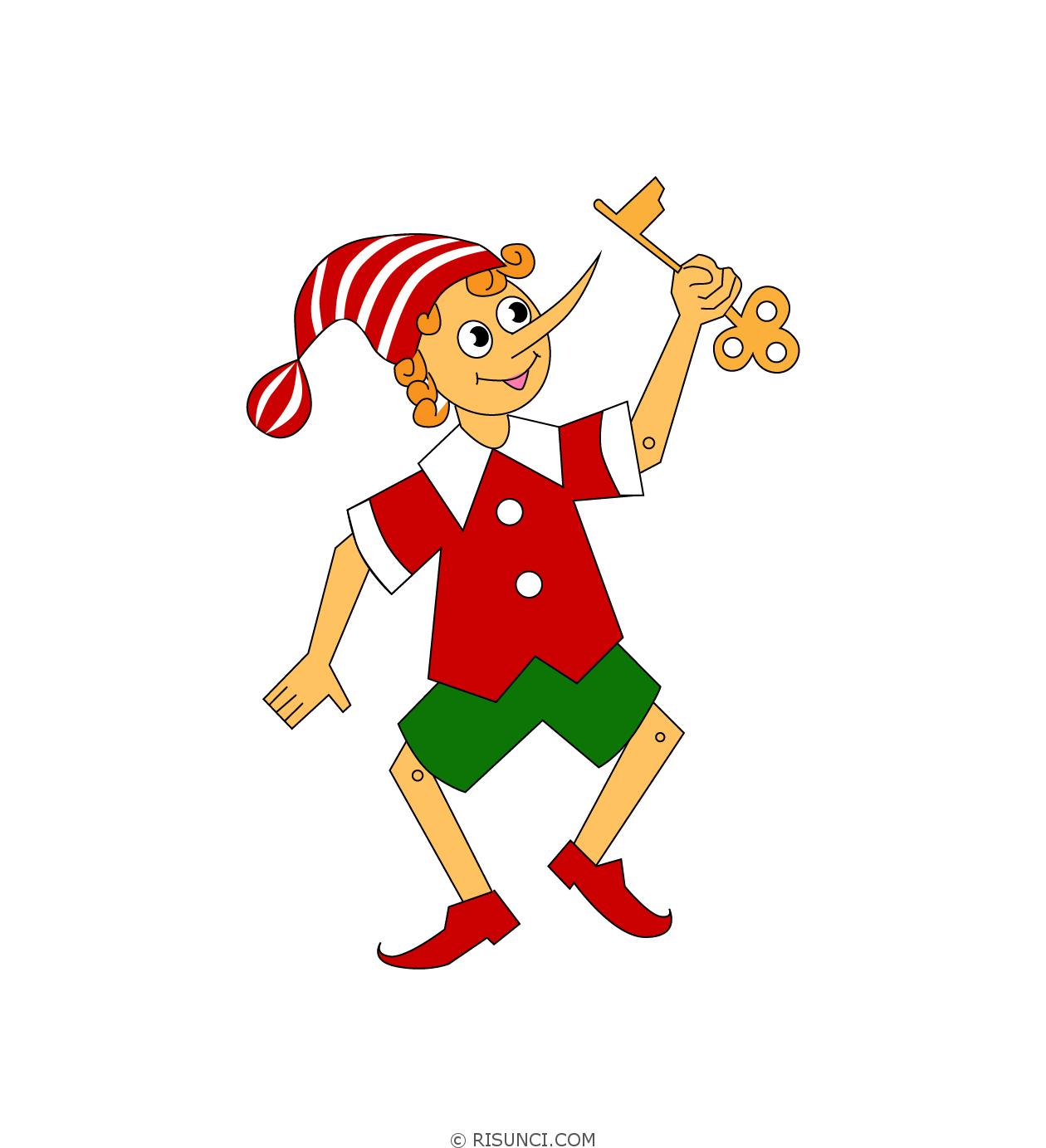 Где колпак?
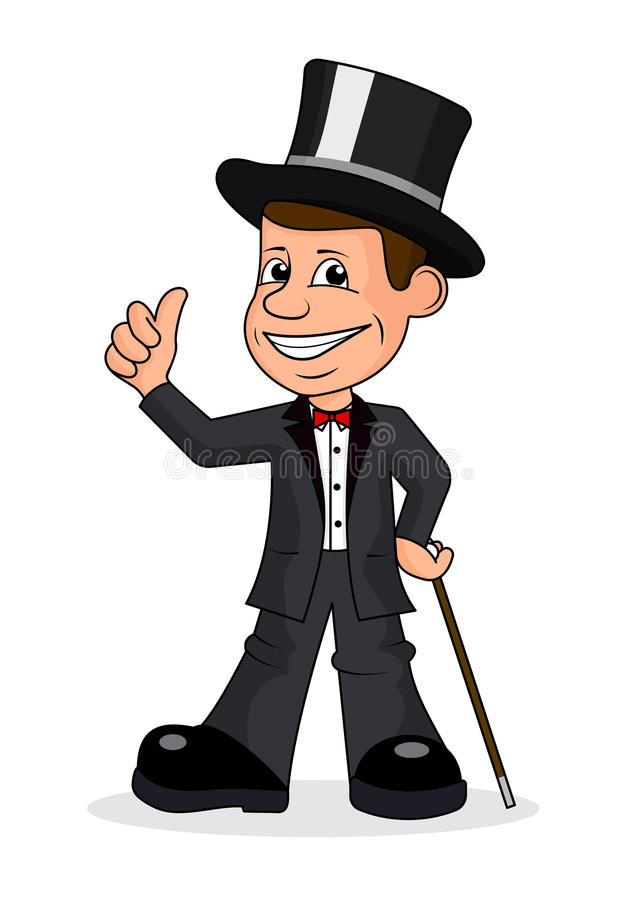 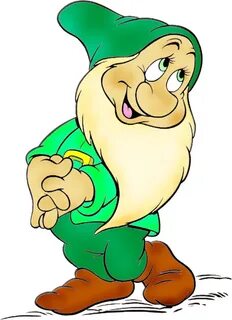 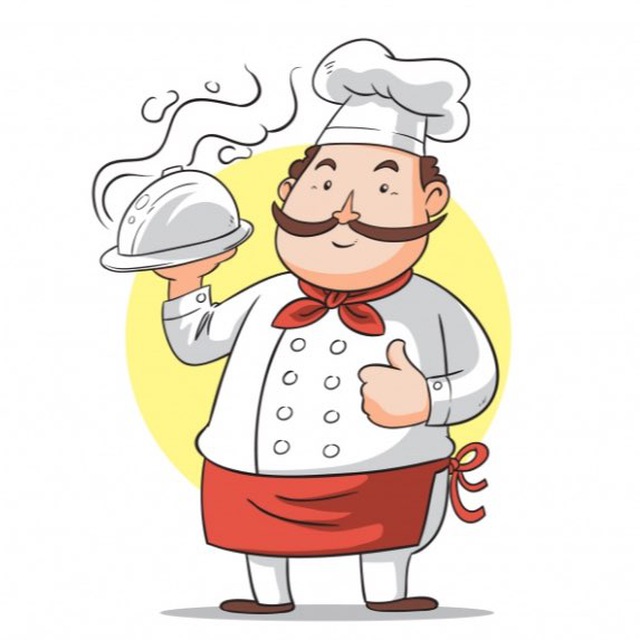 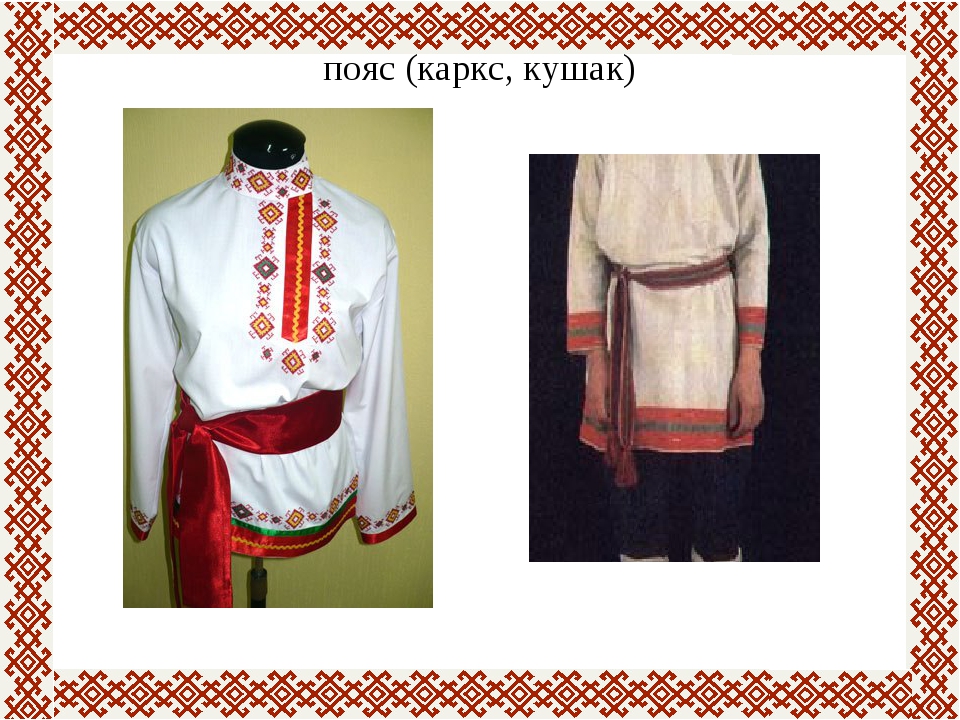 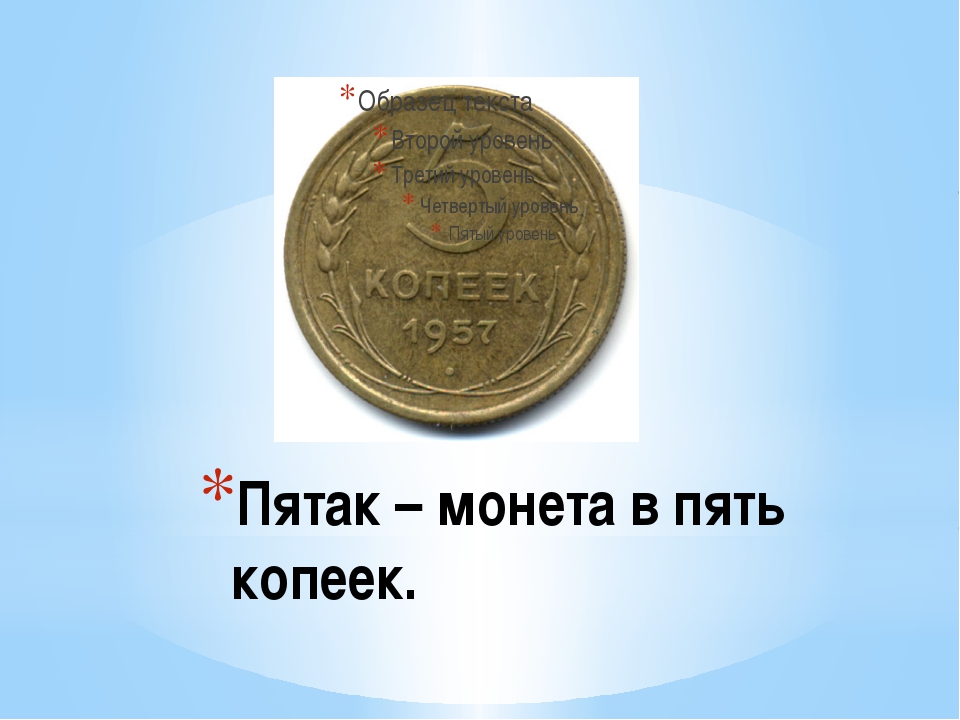 Кто чудак?
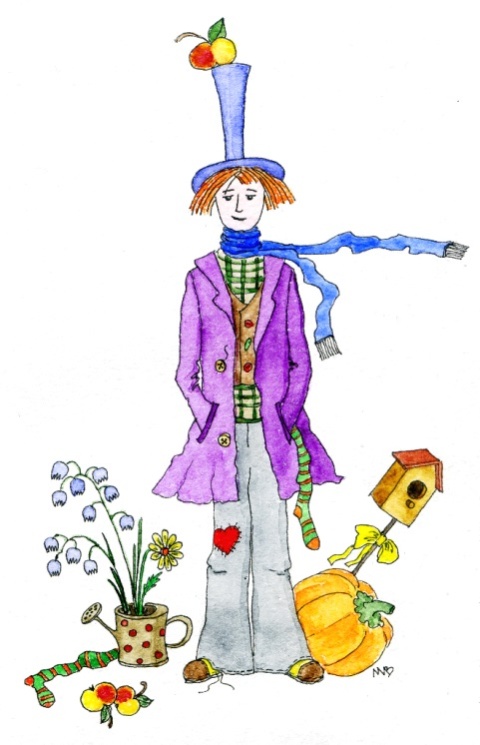 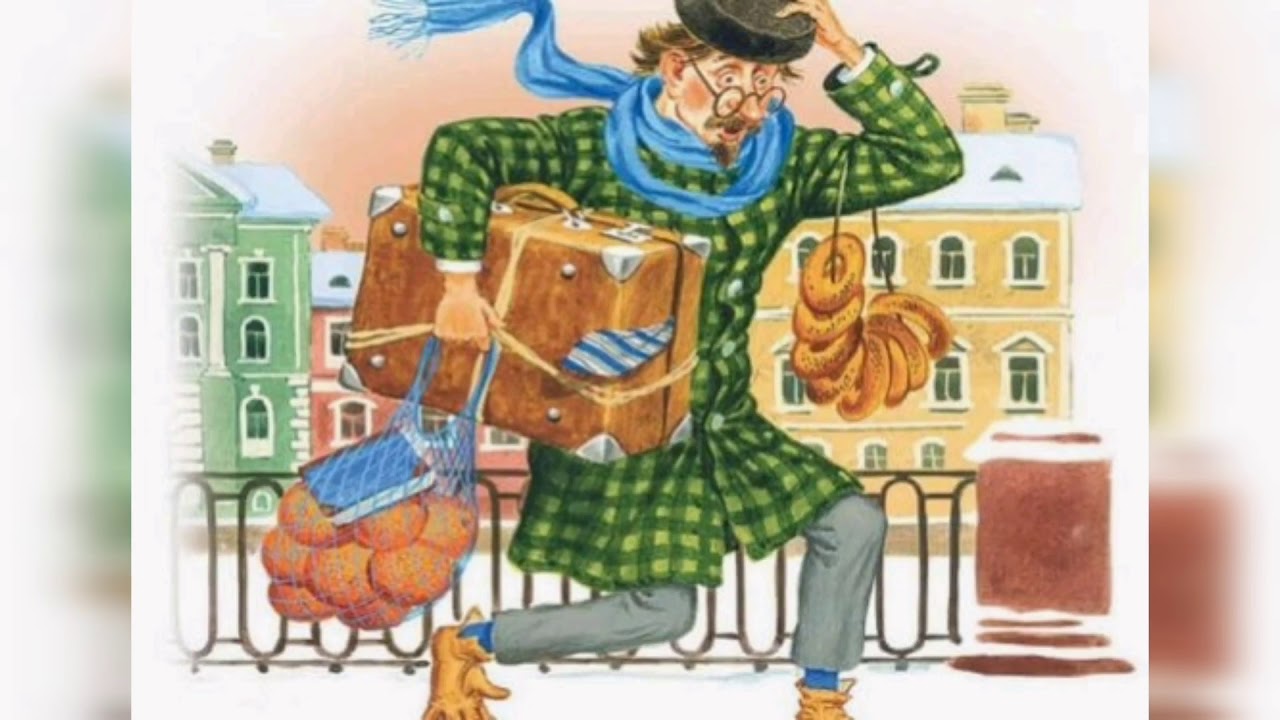 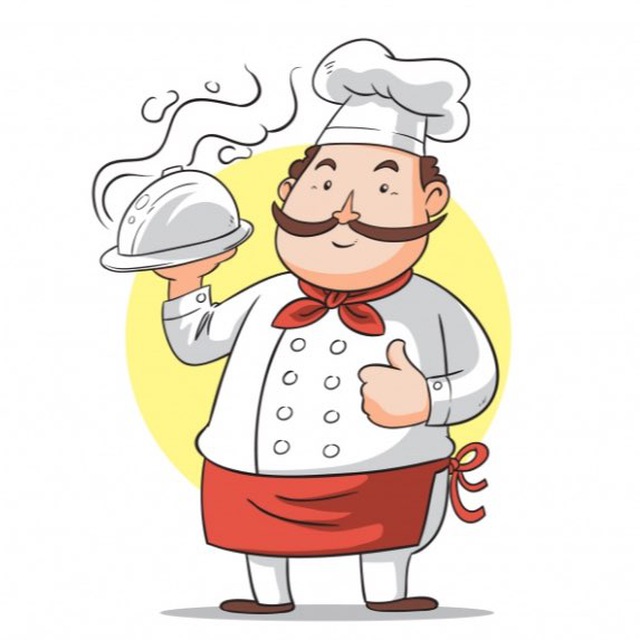 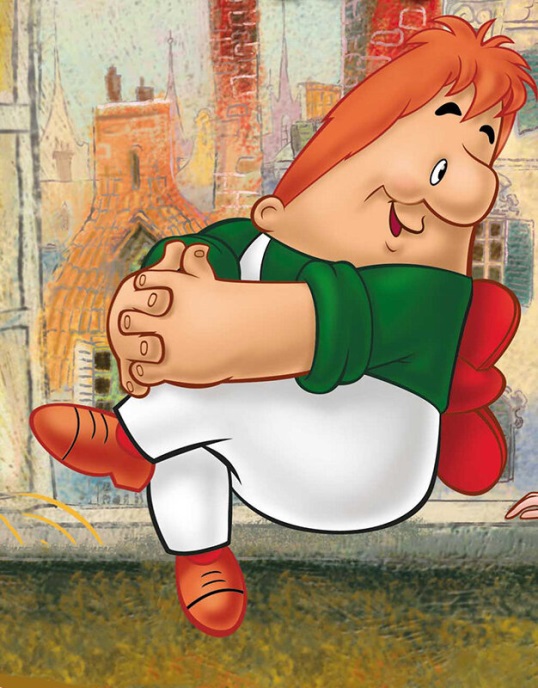